Community Report on Diversity, Equity, and Inclusion The College of WoosterOctober 2019
How Did We Get Here?
2009 – Center for Diversity & Global Engagement (CDGE) is created to serve faculty and students, co-managed by a faculty and staff member
2015 – Center for Diversity & Inclusion (CDI), becomes student-focused umbrella over Office of Interfaith Campus Ministries (OICM), and the Office of Sexuality & Gender Inclusion (OSGI) is created
2015-16 – Town Hall and faculty discussions on diversity culminate in report submitted to president in June 2016
2016-2017 – President Bolton establishes Diversity, Equity & Inclusion Strategic Planning Group (DEISPG), a 16-member group of students, faculty, and staff that submitted a multi-year DEI Strategic Plan in 2017
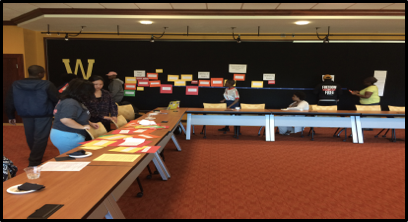 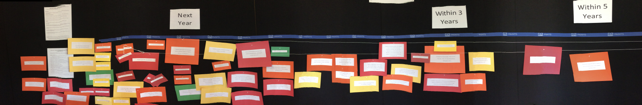 DEI Strategic Planendorsed by Cabinet/BOT
1. Recruitment, retention, access, and climate
recruitment of students, faculty and staff from historically marginalized groups
accessibility of campus spaces and programs for those with disabilities
resources and support for students, faculty and staff from historically marginalized groups
cultural competencies and skills among students, staff and faculty
2. Structure, assessment, and accountability
Create clear responsibilities/expectations for work towards diversity, equity and inclusion
Organize and resource diversity, equity and inclusion work to enable consistent oversight, leadership and assessment
Develop and implement regular assessments of progress toward goals
3. External to Cow
Partner with the City of Wooster community
Communicate effectively and regularly with the community about actions and progress
A New CDI
2017 – Strategic Plan recommends hiring of CDEIO, and results in a re-envisioned CDI
Focused primarily on student support and on the intersectionalities of students’ evolving identities
CDI no longer had additional responsibilities in Student Affairs, in order to provide added staff time and support to CDI
Each area became a “branch” of CDI
OICM changed to Religious & Spiritual Life (RSL) to best fit rising trends and identities of Wooster students. 
Civic and Social Responsibility (CSR) was created to support civic engagement and volunteerism
2019 – New CDEIO appointed, CDI shifts comes under CDEIO, and CSR moves to APEX
External review of the CDI – November 2019
Center for Diversity & Inclusion (CDI)Directors
CDEIO
Established after a 10-year process of deliberations that culminated with the Diversity, Equity, and Inclusion Strategic Plan, submitted to the President in 2017
The CDEIO established to serve students, faculty, staff, alumni, and the community
Oversees: 
Center for Diversity and Inclusion
Partners with:
Admissions
Student Affairs
Academic Affairs
Development
Communications
Human Resources
other divisions of the College, as needed
CDEIO Workshops: faculty, students, and staff
Culturally Responsive Pedagogy 
Positionality/Cultural Competency 
Inclusive Community and Team Building
Inclusion at Wooster (HR)
Inclusive Anti-Bias Hiring Practices Faculty/Staff 
Implicit bias, microaggressions, race/class privilege
Academic Transitions (for international students)
Where we’re ahead:
Institutional and historical top-level commitment to equity since its founding in 1866
Center for Diversity and Inclusion, Posse Program, Perry-Williams post-doctoral fellow program, Allen Scholars, PLAID Program (for first-generation, limited-income students)
Diversity, Equity, and Inclusion Strategic Plan in 2017: 
board-endorsed plan to increase diversity of students, staff, and faculty
support historically marginalized students, faculty, and staff
train all community members to promote equitable and inclusive living and learning spaces
Creation of CDEIO position (started June 2019)
Curricular changes – course requirements in Diversity, Power & Privilege, Social Justice, and Global Engagement
Faculty support of Inclusive Pedagogies
DEISP – What is started:
Anti-bias actions
Create committee of students, staff and faculty to advise on diversity, equity and inclusion and coordinate programming opportunities – Inclusion Action Team
The Teaching Staff and Tenure Committee (TST) will consider ways of including diversity, equity and inclusion efforts in faculty reviews and biannual reporting (started 2017-18, ongoing) 
The Educational Policy Committee (EPC) will develop ways for academic departments and programs to include diversity, equity and inclusion in goals within their annual plans and assessments, and in external reviews (begun 2018, ongoing). 
Cabinet will collaborate with others to develop ways for non-academic departments to do so (begun 2018, ongoing). 
Communications
Report annually to the community (February and May 2018, March and October 2019)
Review online and other materials to ensure high-quality information for prospective students, faculty and staff regarding diversity, equity and inclusion (begun 2017-18) 
Coordinate and advertise diversity and equity-related programming across campus to all constituencies (begun 2017, ongoing)
DEISP – continued…
Facilities
Provide gender-neutral facilities, and monitor progress toward any needed facilities (2017-2018) 
Create timetable/plan for improving accessibility of facilities (2018-19) 
Reporting of bias incidents
Review/update/communicate bias incident and discrimination reporting and response processes (begun summer 2017, ongoing) 
Resources
Raise funds to create target of opportunity faculty hires (begun summer 2017) 
Support for underrepresented faculty/staff
Join consortia such as Compact for Faculty Diversity and National Center for Faculty Development & Diversity (done) 
Broaden and deepen programs for faculty and staff from historically marginalized groups, including on campus and through Ohio 5 and GLCA consortia (begun 2017, ongoing)
DEISP - continued
Skill development
All hiring departments, managers and chairs will participate in training to develop skills in recruiting diverse applicant pools, mitigating implicit bias, and mentoring inclusively and effectively. (Faculty/staff: started 2017-18, ongoing)
Build programs and train student affairs staff broadly to effectively support 1st-generation, low-income, LGBTQ+, international students, and students of color (begun 2017, ongoing)
Offer effective programs on diversity, inclusivity and community, for all first-year students and for RAs and other student leaders (ongoing)
Offer periodic educational programs on various facets of diversity, equity and inclusion for staff and faculty, as appropriate for roles/responsibilities (begun 2018, ongoing) 
Offer regular workshops for faculty on inclusive pedagogy, within departments and across the College (begun spring 2018, ongoing)
In addition - 1
More equitable housing rates, living communities, rooming choices regardless of gender
Space allocations
Establish more all-gender bathrooms
Q space
Latinx space (forthcoming)
Streamline name changes across divisions 
Work with the larger Wooster community to improve the climate and town-gown engagement in DEI work
In addition - 2
Cultural competency training for student leaders
Develop policy on gender-neutral facilities, and monitor progress toward any needed facilities 
Develop ways to include diversity, equity and inclusion work as part of all regular staff annual evaluations as appropriate to roles 
Markedly increase retention and off-campus participation of underrepresented students
Train department chairs and managers on supporting diverse faculty and staff and creating/maintaining an equitable and inclusive working environment
In addition - 3
Work in progress: 
Faculty retention study (Faculty Mentoring Cohort Program, started 2019, ongoing)
HEDs climate survey of all faculty, staff, students
Hiring of a new Title IX/Civil Rights investigator
Long-term
Hiring
Develop ways to include diversity, equity and inclusion work as part of all regular staff annual evaluations as appropriate to roles 
Ensure that all search committees have a trained diversity advocate (faculty and staff) throughout the College
Increase diversity of students, staff and faculty each year
ensuring diversity among faculty in each academic division by 2020 and in each field of study by 2025, 
and with attention to increasing diversity across all areas of staff work 
External review of disability support services and ADA compliance
Strengthen collaborations with the City of the Wooster regarding diversity and inclusion, particularly through sharing educational programs we bring here with local schools (beginning 2018)

The Goal: Become a national model of DEI efforts throughout all divisions
Questions?